アフリカのファッションビジネス
・カネカのウィッグビジネス
・富裕層に巻き起こるファッション旋風
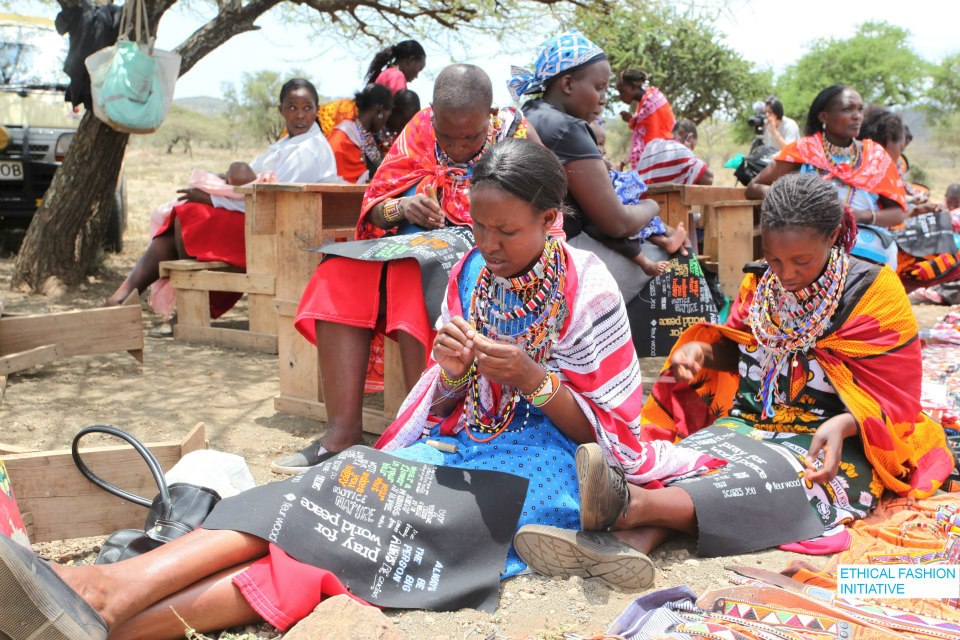 カネカとは
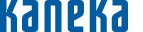 合成繊維
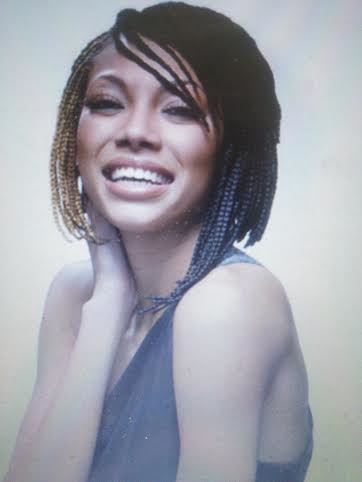 Kanekalon®(カネカロン）
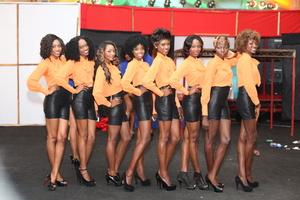 アクリル系合成繊維
1983年～
シェアの50％
特にナイジェリア、セネガル
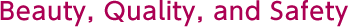 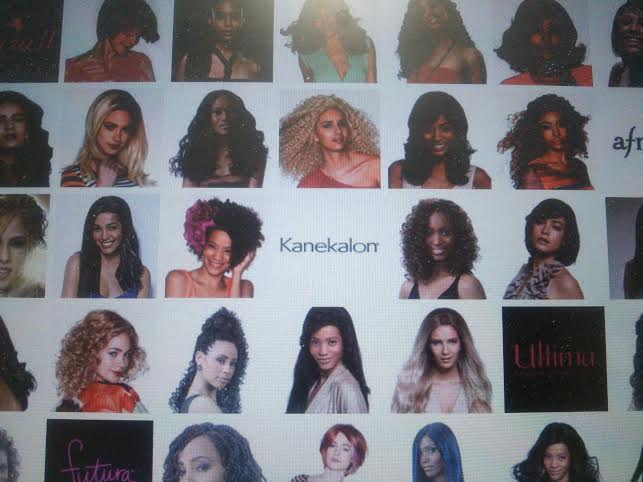 Imitation productsの発生
　　　　　
カネカロンの優位性の認知度を高めたい!
ヘアショーの開催
サロンストームの取り組み

　　　　　　
過去１０年間でアフリカ市場の売り上げを８倍に伸ばすことに成功
所得↑、美容に対する消費志向↑
参考文献
http://ajw.asahi.com/article/business/AJ201311230040
http://bizgate.nikkei.co.jp/article/72072012_3.html
http://www.kaneka.co.jp
http://www.asahi.com/articles/OSK201311220174.html
富裕層に巻き起こるファッション旋風
ナイジェリア
国際的ファッションデザイナー　Maki Oh
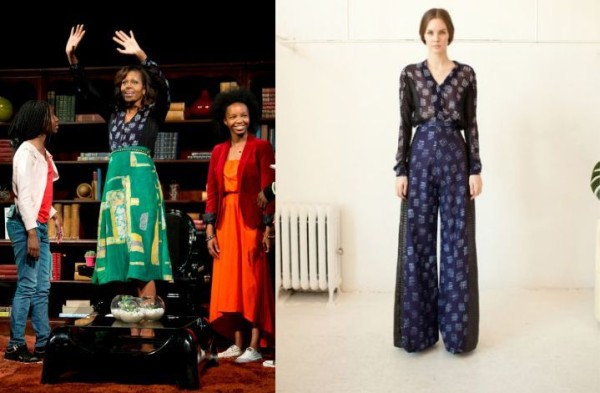 富裕層
地元のファッションを求めている


自国への誇り
伝統的な何かを手に入れたい
国内で買い物がしたい
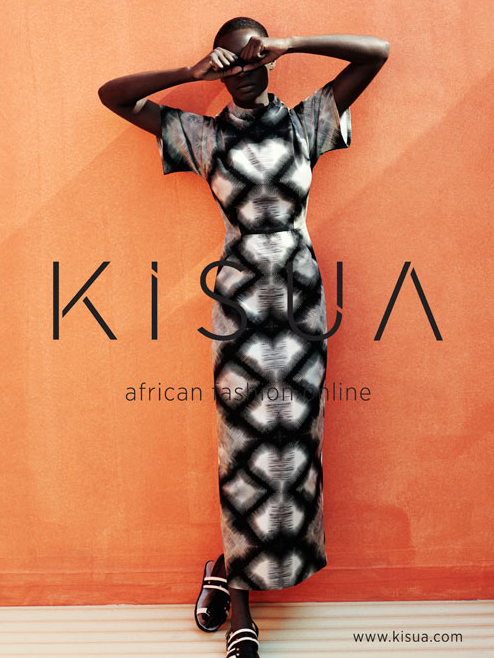 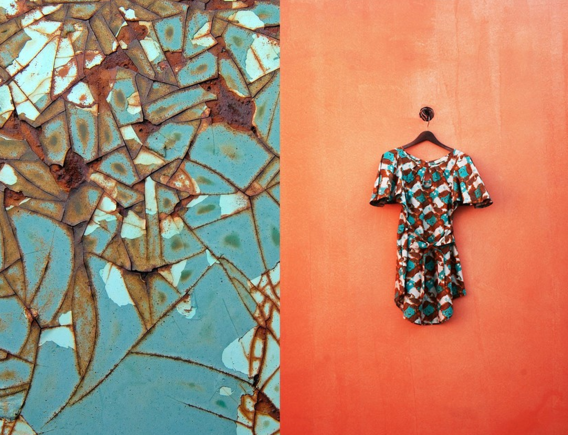 アフリカ富裕層の購買力
アフリカからの顧客は他の大陸からの顧客と比べ、平均1.5倍の買い物をする
Ermenegildo Zegna最高責任者のGildo Zegna　英紙Financial Timesにて
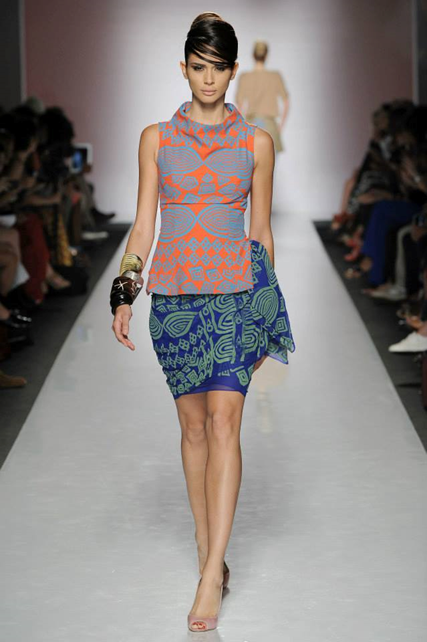 いずれは中間層にも…
飽和状態のヨーロッパやアメリカのマーケットに対し、アフリカはまだ未開拓
アフリカテイストの「H&M」や「ザラ（ZARA）」のようなブランド
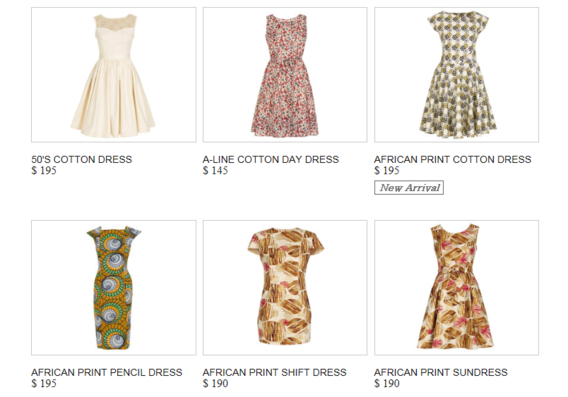 ファッションがアフリカの印象を塗り替える！？！？
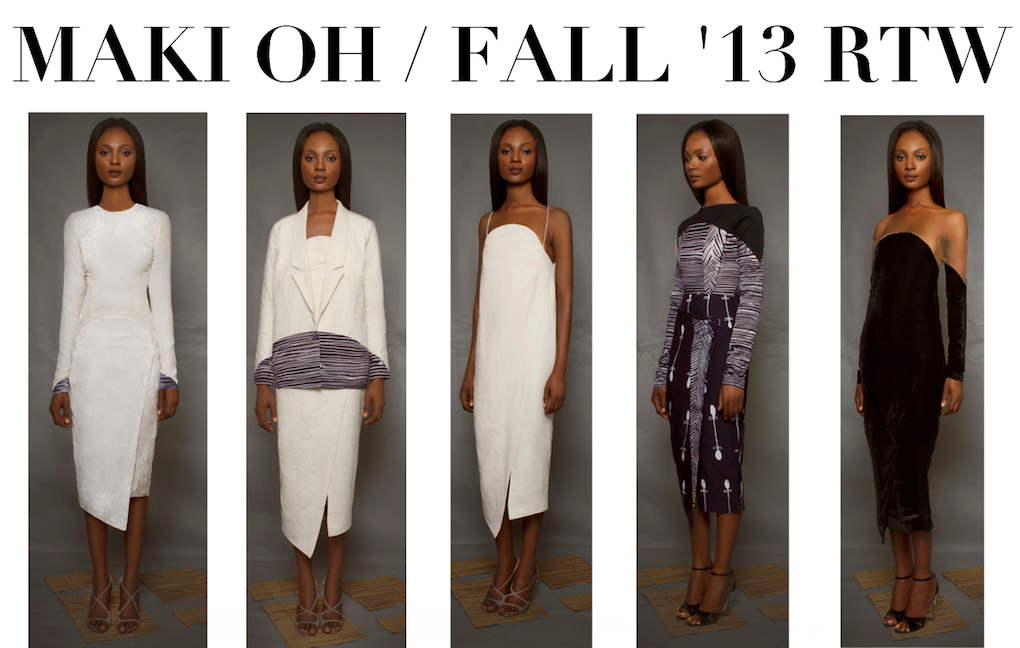 アフリカへの認識を変える手助けに。
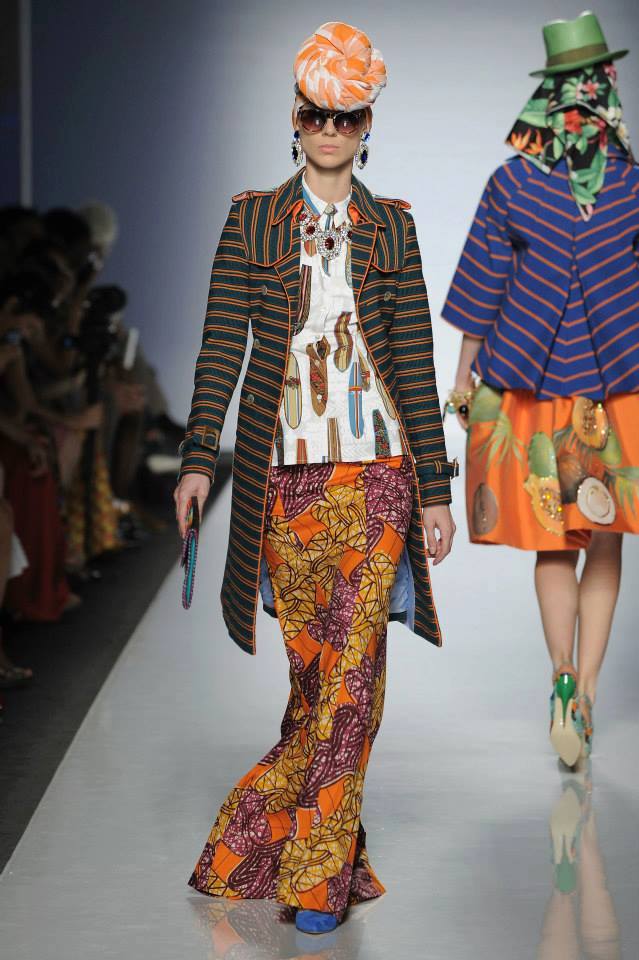 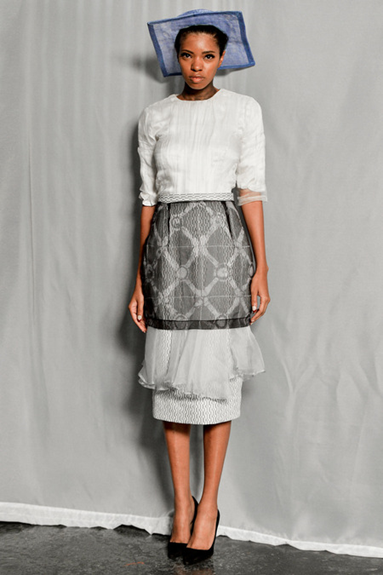 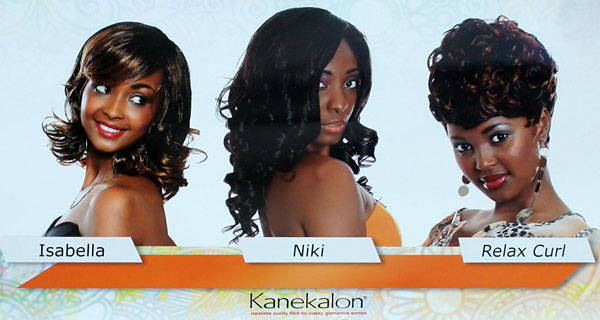 ロレアルがケニアのメーカーを買収
ロレアル　フランスに本部をもつ世界最大の化粧品メーカー
Interconsumer Prodducts Limited (ICP) ケニアの美容マーケットで大きなシェアを持つ

アフリカの新興中産階級に着目
彼らの購買力や美容文化への関心の高さを買った
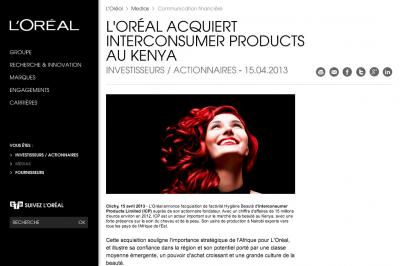 参考文献
http://www.afpbb.com/articles/-/2957860?pid=11079546
http://www.africa-news.jp/news_OAZtiJTas.html?right
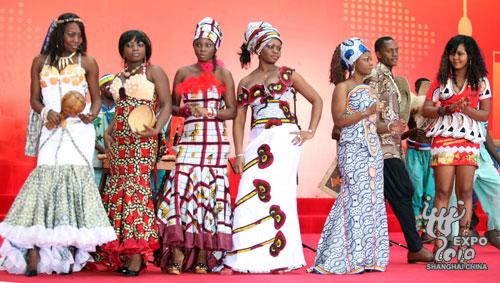